УФТЮЖСКАЯ РОСПИСЬ
Огнем горят узоры
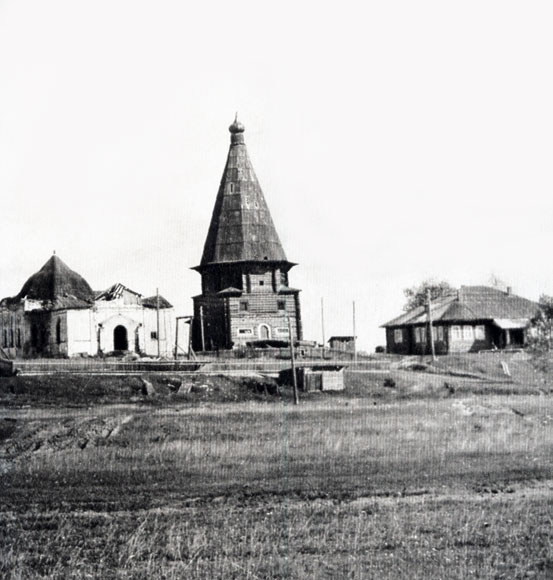 "Верхняя Уфтюга (в местном наречии "Ухтюга") — село, названное именем реки — небольшого притока Северной Двины, пересыхающего летом
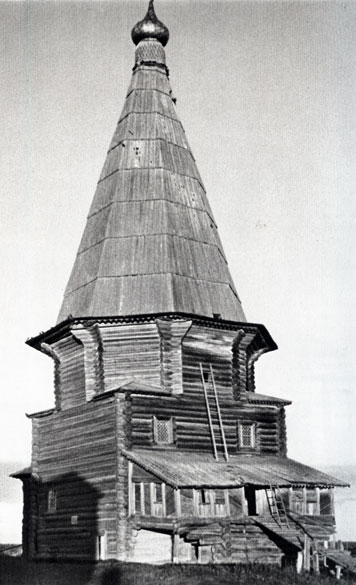 "Ниже устья Вычегды с правой стороны тридцать верст пала река Ухтюга протоку сто тридцать верст",— свидетельствует архивная запись XVII века.
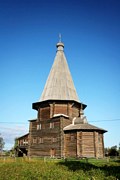 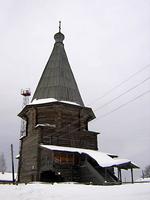 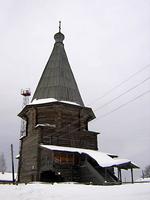 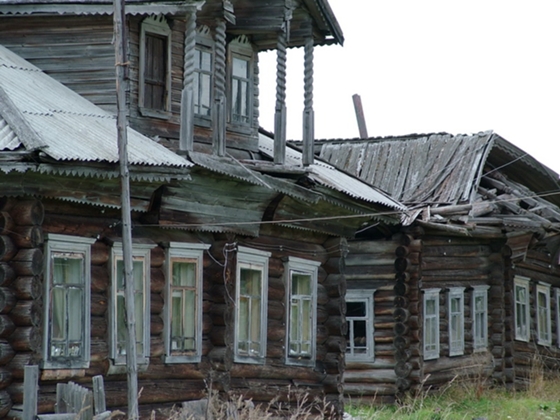 Изящные, крепко сработанные, украшенные резьбой, c тиснением и росписью берестяные туеса родились на Вологодчине в Великом Устюге и на архангельской земле в сёлах и деревнях вдоль реки Уфтюги.
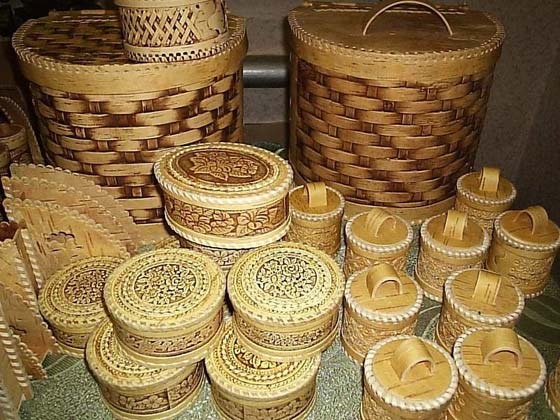 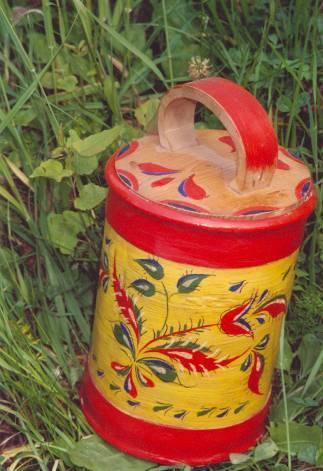 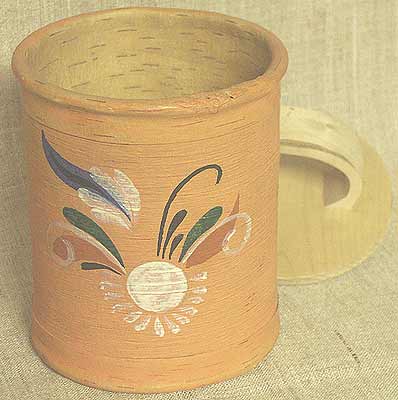 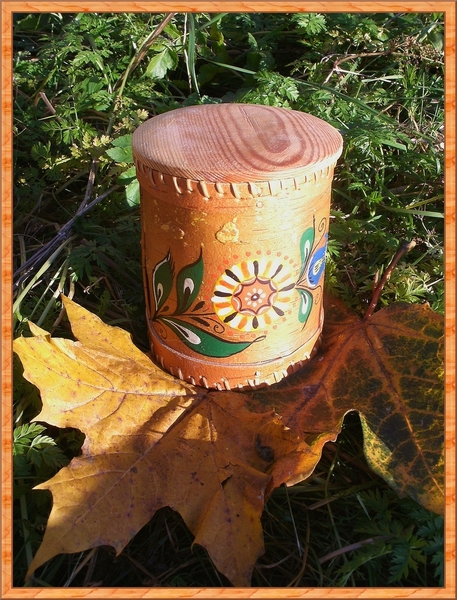 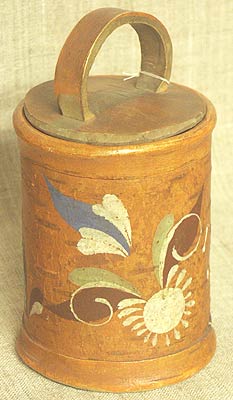 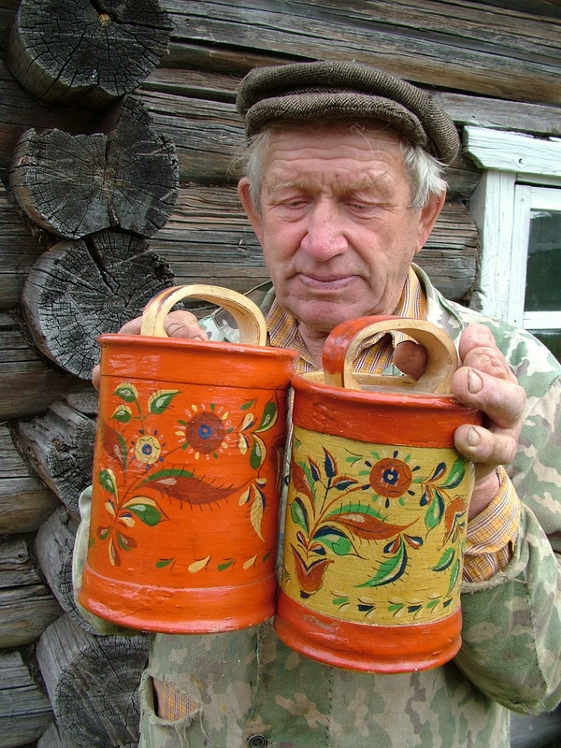 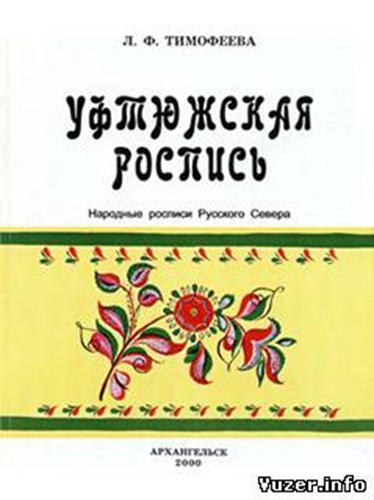 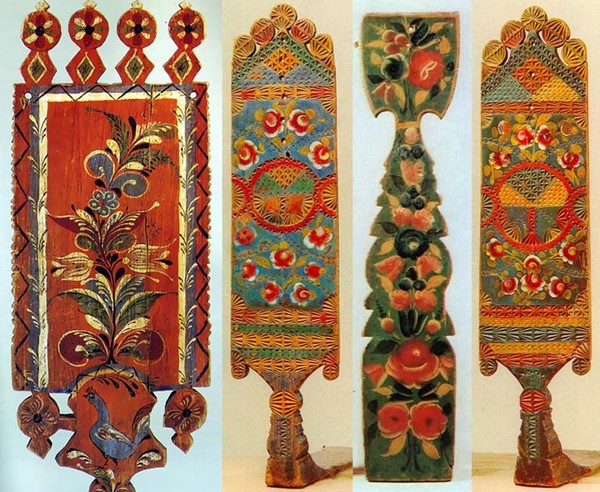 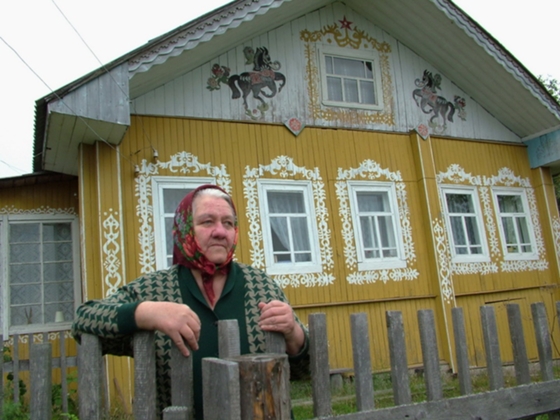 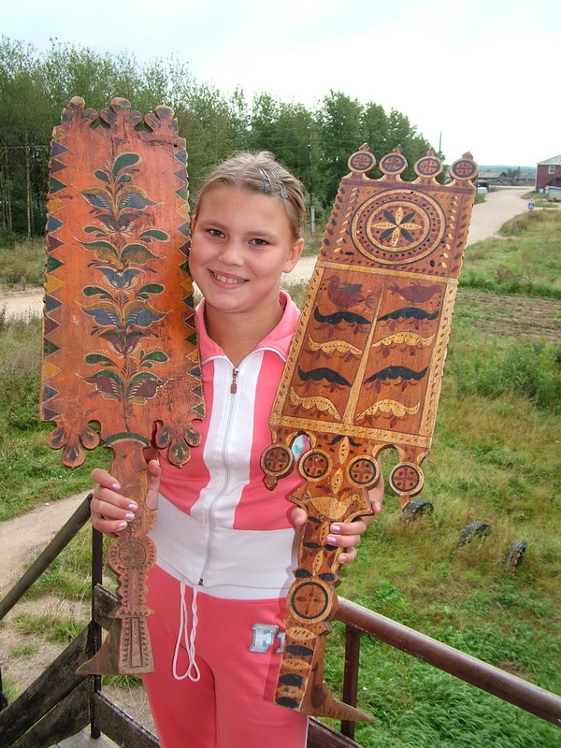 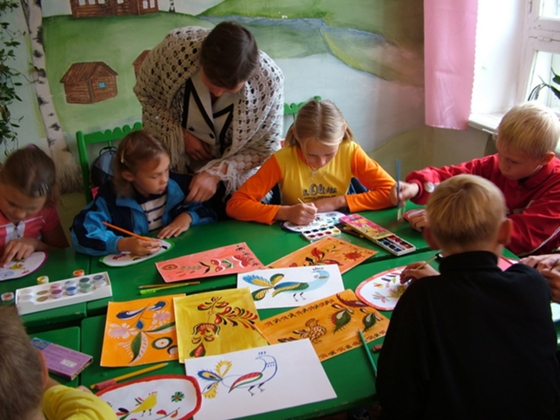 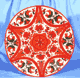 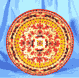 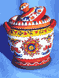 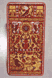 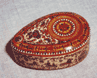 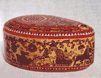 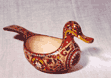 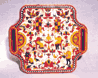 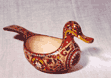 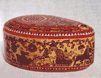 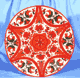 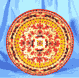 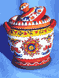 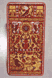 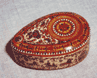 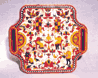